TIROCINIO INDIRETTO SCUOLA PRIMARIA
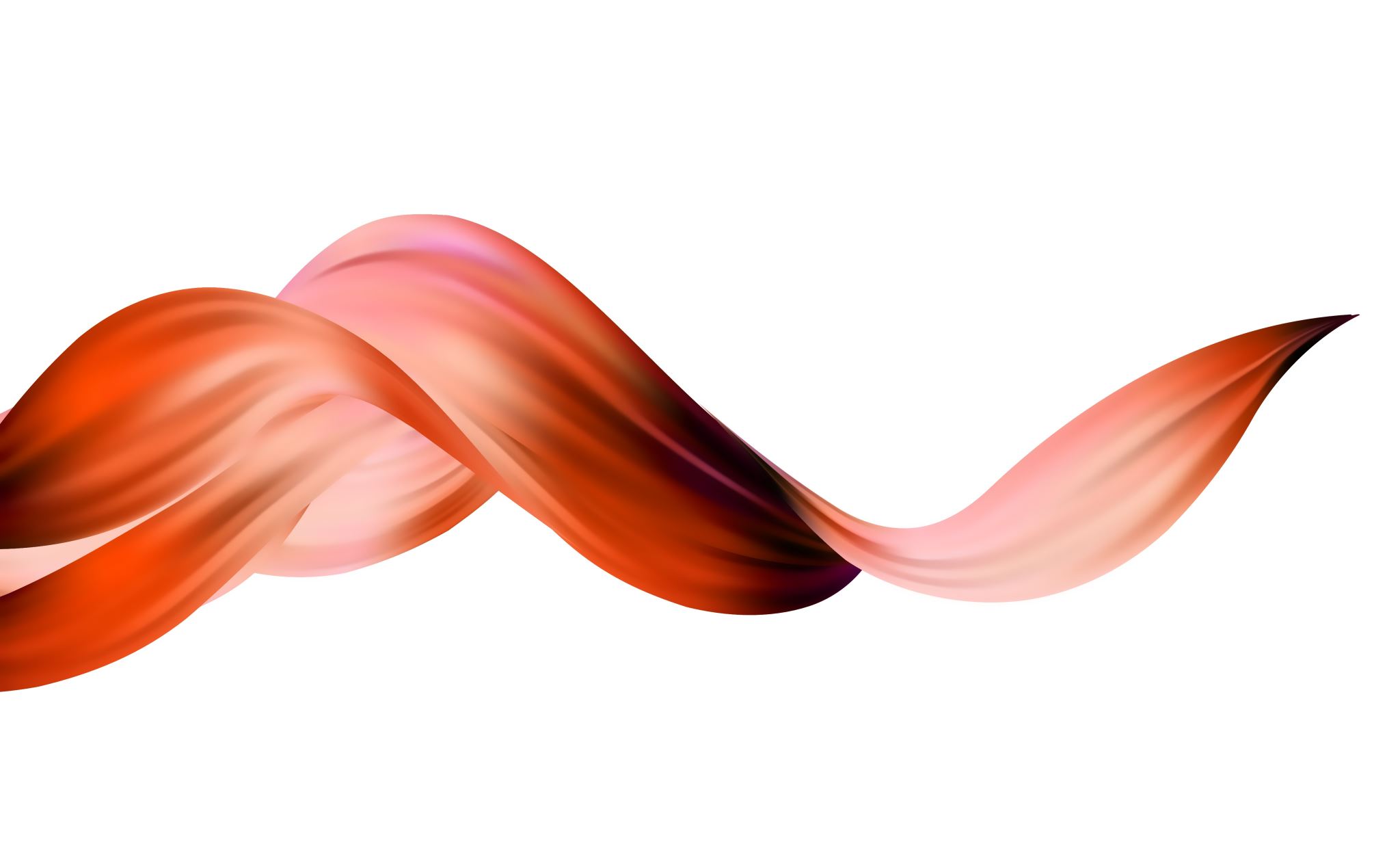 TERZO INCONTRO  
10 novembre 2021
aula A1.14 - aula A2.24
PROGRAMMA DELL’INCONTRO
OSSERVAZIONE DELLA RETE DELL’APPRENDIMENTO
15m
LAVORO INDIVIDUALE e DI COPPIA
15m + 5min riflessione
LE COMPETENZE DELL’INSEGNANTE
10m
PAUSA
14:00-14:15
PAUSA
15:00-15:15
ASPETTI PRATICI IN VISTA DELL’INIZIO DEL TIROCINIO DIRETTO/PORTFOLIO
15m
BREVE RESTITUZIONE DI ALCUNI LAVORI
10m
LAVORO IN PICCOLO GRUPPO
20m